MINISTERIO DE TRABAJO Y 
PREVISIÓN SOCIAL
INTRODUCCIÓN
El Ministerio de Trabajo y Previsión Social. por mandato constitucional, es el encargado de hacer cumplir el régimen jurídico laboral; formular la política laboral, salarial, de previsión social y de salud y seguridad ocupacional; así como de diseñar políticas de capacitación técnica y profesional de los trabajadores. 

Para cumplir con su mandato ha establecido como estrategia central, el impulso de la Política Nacional de Empleo Digno 2017-2032, para lo cual coordina esfuerzos interinstitucionales que permitan articular acciones para mejorar la cantidad y calidad de los empleos, así como para fortalecer el capital humano en el país. 

Todas sus acciones se alinean al Plan Nacional de Desarrollo K’atun 2032 y la Política General de Gobierno con el fin de contribuir al equilibrio entre el crecimiento económico y la reducción de brechas y desigualdades sociales de manera sostenible.
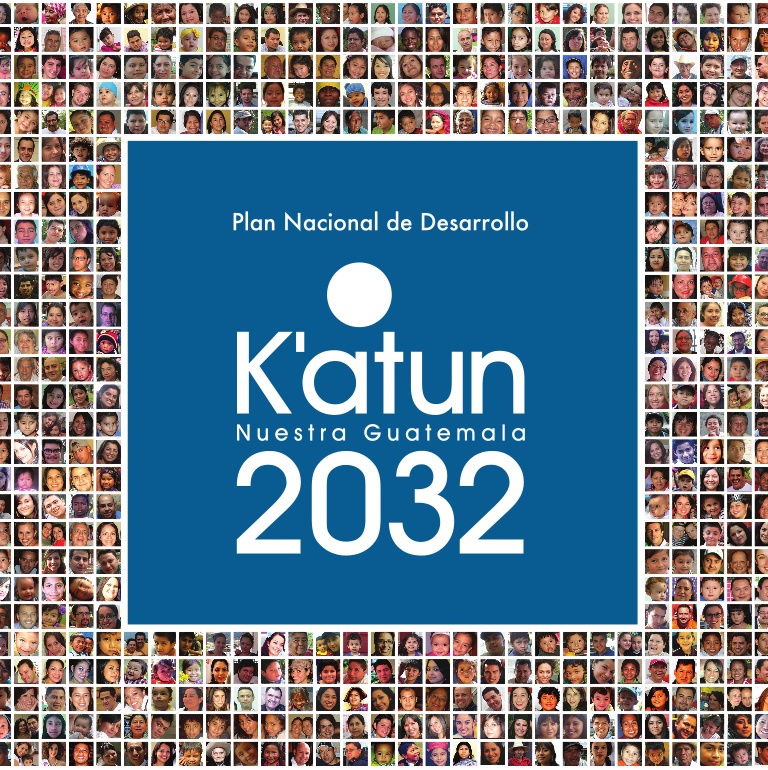 VICEMINISTERIO ADMINISTRATIVO FINANCIERO
EJECUCIÓN PRESUPUESTARIA
CIFRAS GENERALES DEL PRESUPUESTO AL TERCER CUATRIMESTRE 2021
Q. 707,756,525.00
Presupuesto vigente total:


Presupuesto ejecutado (utilizado):

Saldo:

Porcentaje de ejecución:
Q. 678,899,084.61
Q. 28,857,440.39
95 %
EJECUCIÓN PRESUPUESTARIA
Durante el periodo de septiembre a diciembre o se tuvo una ejecución presupuestaria de Q. 279,084,959.94, lo que representa un 39.43%.
Durante 2021 se tuvo una ejecución presupuestaria equivalente al 95 %.
EJECUCIÓN PRESUPUESTARIA
Dentro de los grupos de gasto más significativos por su porcentaje de ejecución se encuentra el grupo de gasto 400 “Transferencias Corrientes”, el cual contempla principalmente las erogaciones realizadas por medio del Programa de Aporte Económico al Adulto Mayor que representa un 31.66% de ejecución cuatrimestral; le sigue el grupo 000 “Servicios Personales” con un 28.49% por medio del cual se realiza el pago de nómina Institucional, así mismo el grupo 900 “Asignaciones Globales”, con un 19.29% de ejecución por medio del que se realizan pagos de sentencias judiciales.
PRODUCTOS, PROYECTOS Y SERVICIOS RELEVANTES
SERVICIOS ELECTRÓNICOS MINTRAB
Se encuentran a disposición de trabajadores, empleadores y de la población en general, a través del portal institucional:

Constancia de Buenas Prácticas Laborales “BPL”

Portal Electrónico “Tu Empleo”

Plataforma Salud y Seguridad Ocupacional

Libro Electrónico de Salarios

Registro Electrónico de Contratos Individuales de Trabajo (RECIT)

Informe del Empleador y Nómina 29-89 y Zonas Francas
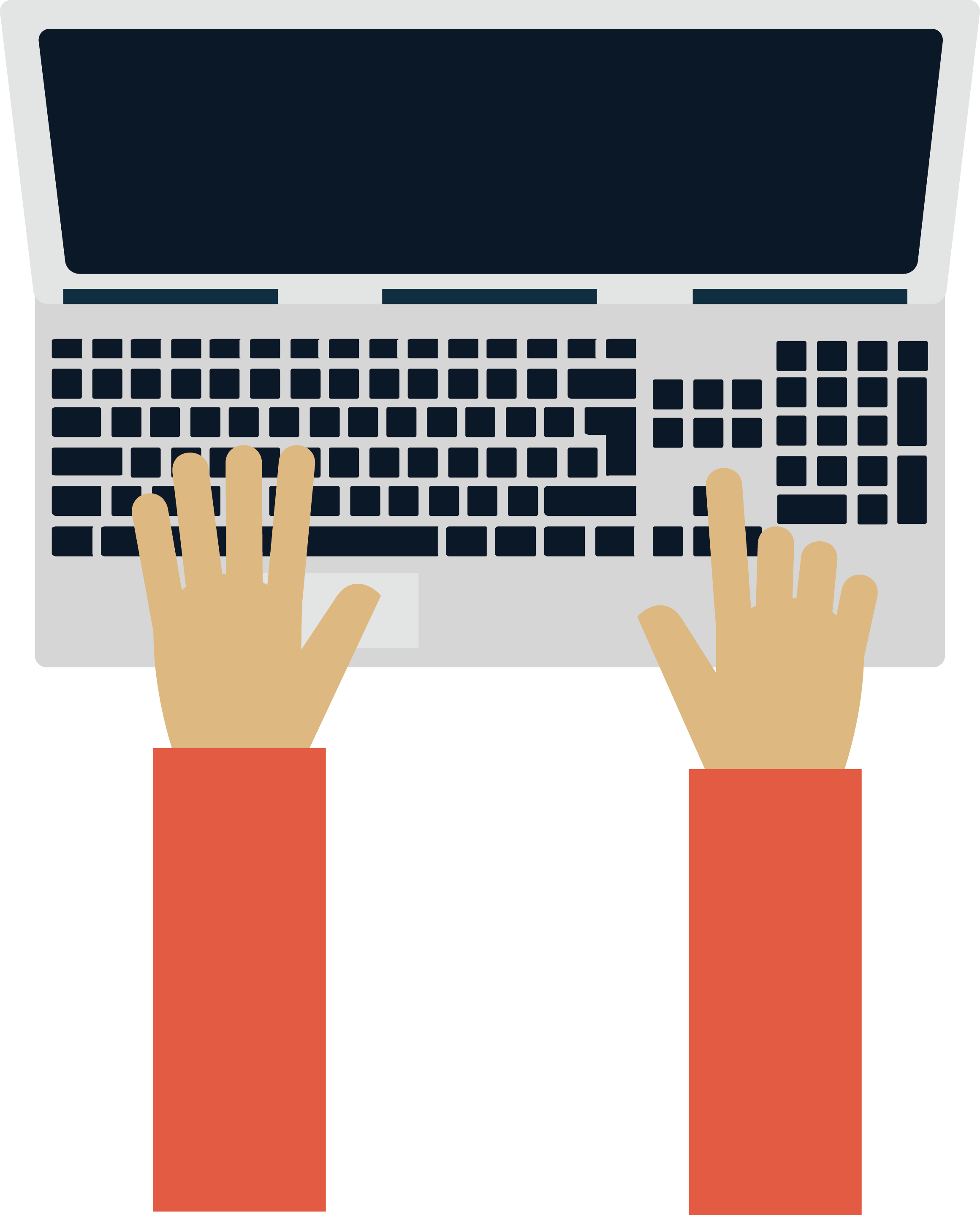 Avances registrados en los sistemas electrónicos
PREVENCIÓN DE CONTAGIO Y BROTES DE SARS COV-2
El Ministerio de Trabajo ha realizado su mejor esfuerzo para controlar y prevenir el contagio y los brotes del SARS-CoV-2 en los lugares de trabajo, actuando coordinadamente con otras instituciones de gobierno, así como con los diferentes sectores organizados de patronos y trabajadores

En esa línea, la Inspección General de Trabajo realizó 512 operativos de inspección mediante el “Plan de Inspecciones de oficio focalizada y regionalizadas dirigidas a centros de trabajo para la verificación del cumplimiento a las medidas de seguridad y salud ocupacional establecidas en las normas complementarias del reglamento de salud y seguridad ocupacional para la prevención y control de brotes de SAR COV-2 en los Centros de Trabajo”.

Además, la Inspección General de Trabajo ha realizado durante el segundo cuatrimestre 2021 104 operativos a Centros Nocturnos para la prevención y control de brotes de SAR COV-2 en los departamentos de: El Progreso, Escuintla, Guatemala, Quetzaltenango, Sacatepéquez y Santa Rosa.
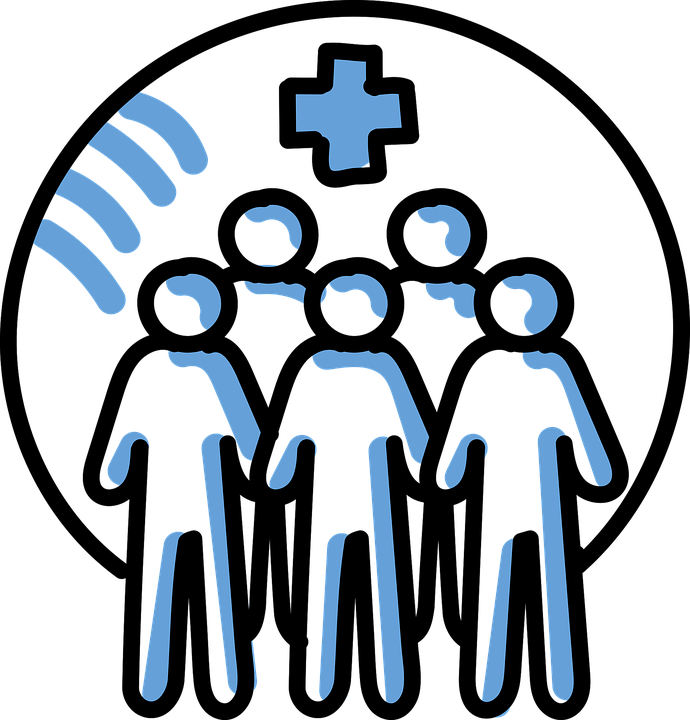 VICEMINISTERIO DE PREVISIÓN SOCIAL Y EMPLEO
GENERACIÓN DE EMPLEO FORMAL Y DIGNO
Se han desarrollado acciones para la reactivación y recuperación económica y laboral, entre las cuales sobresalen:

La modernización y ampliación de la cobertura de la Red Nacional de Servicios Públicos de Empleo;
b) Establecimiento de alianzas con los gobiernos locales y el sector privado, y
c) Fortalecimiento y rediseño de los programas de formación y capacitación técnico profesional para el empleo y el emprendimiento.

En lo que respecta a plazas vacantes durante el periodo de mayo a agosto del presente año, se reporta a nivel nacional 8,872 plazas, demandadas por diferentes sectores económicos. De mayo a agosto del presente año, en las instancias del Servicio Nacional de Empleo se ha brindado el servicio de orientación laboral a 5,704 personas en búsqueda de un empleo, las cuales fueron inscritas en el portal electrónico “Tu Empleo” y orientadas por los gestores que atienden estas instancias.
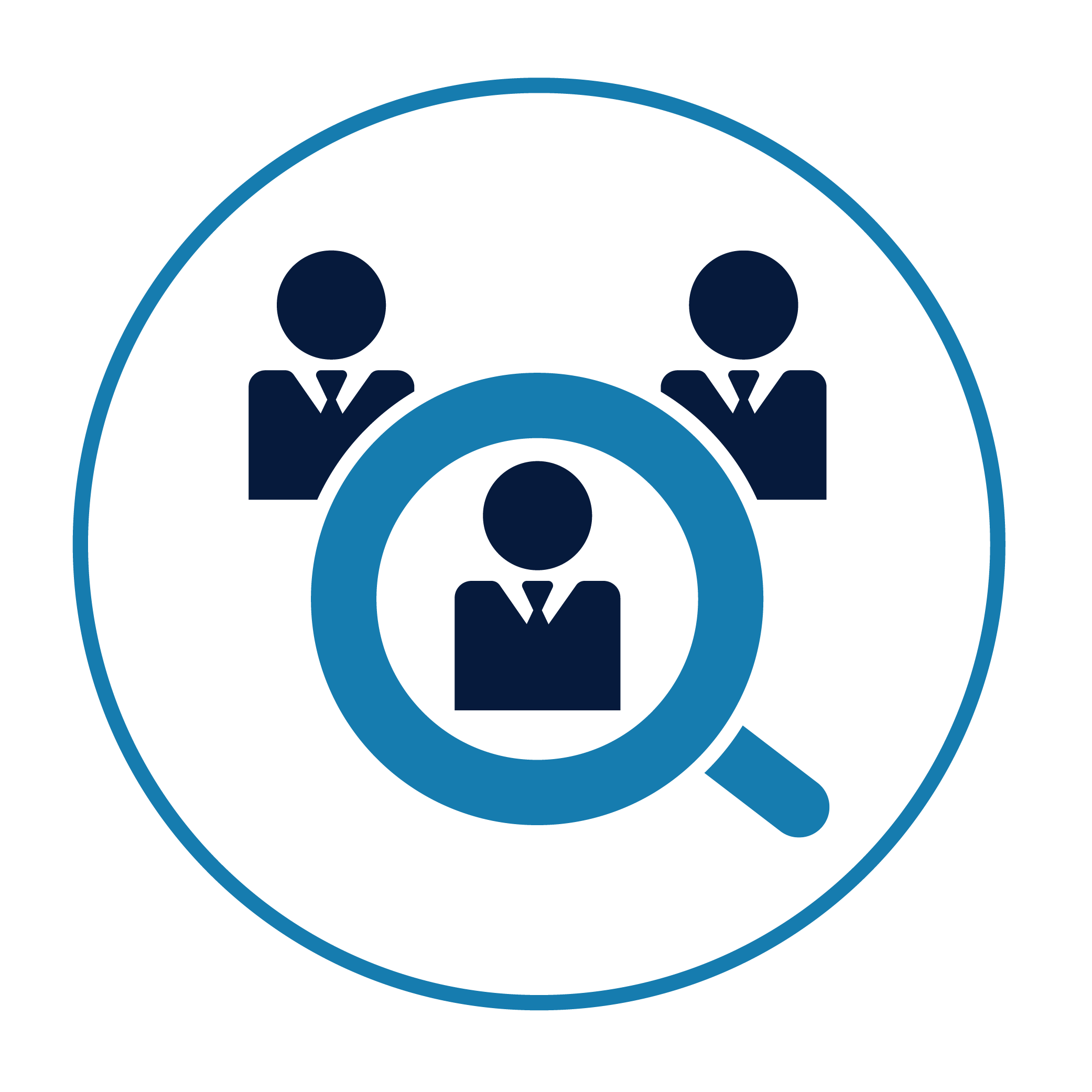 FERIAS DE EMPLEO FOCALIZADAS
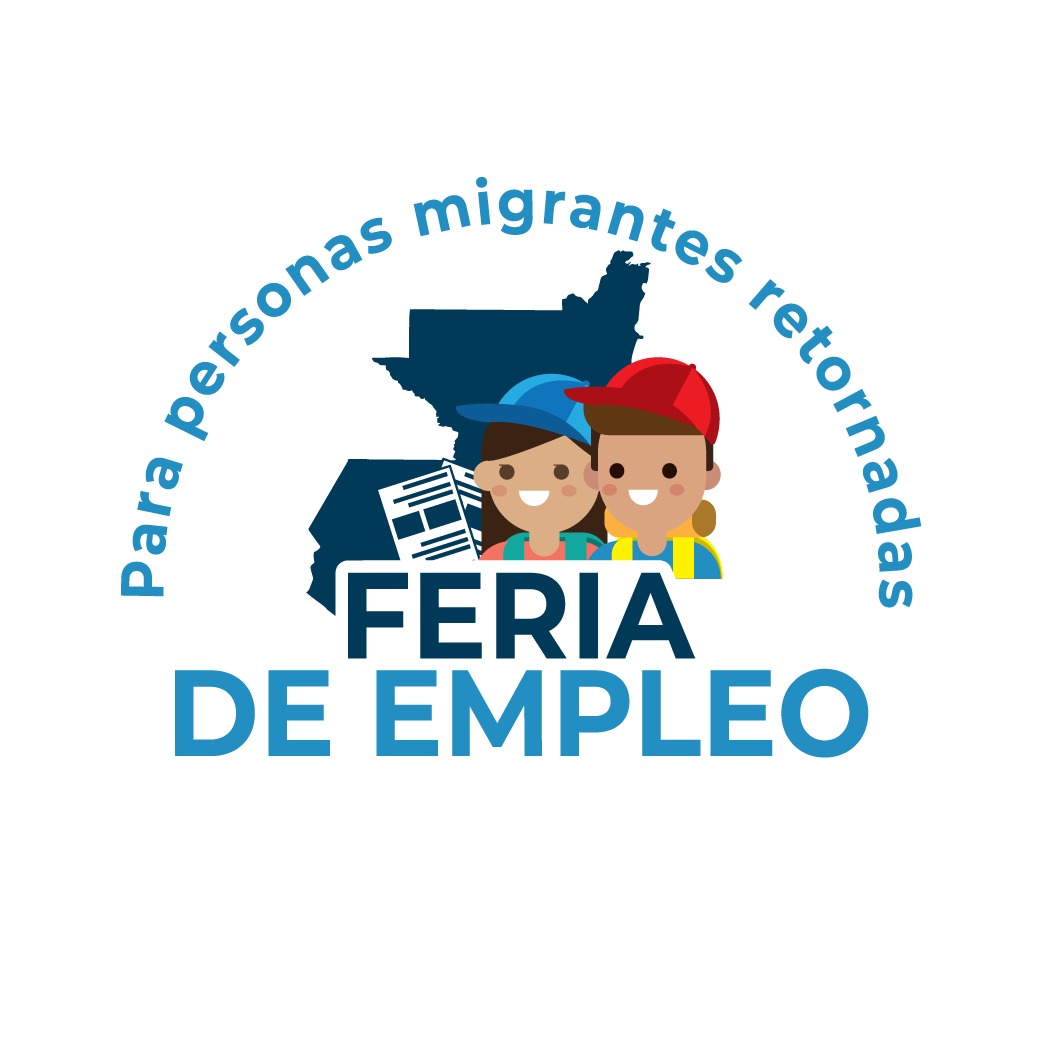 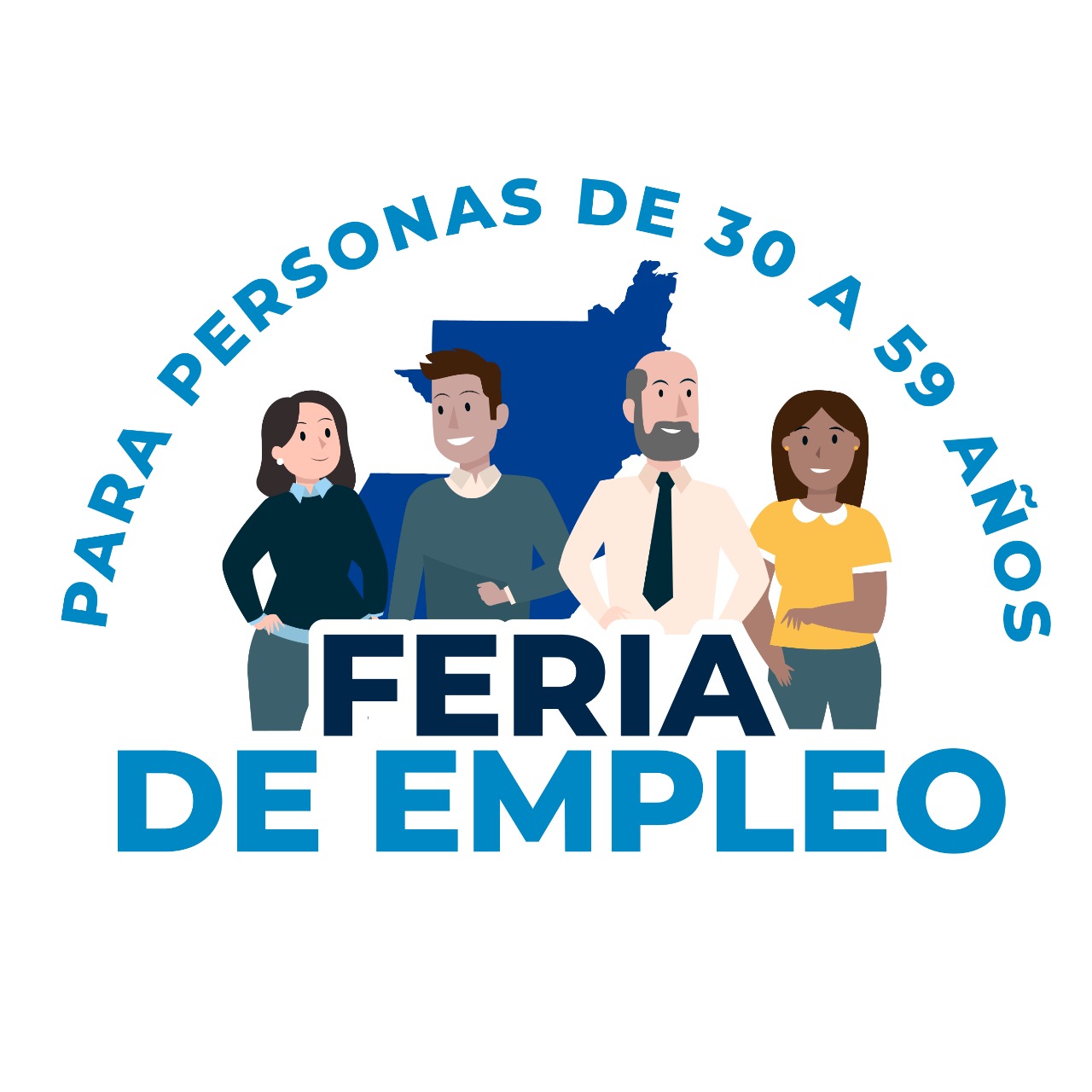 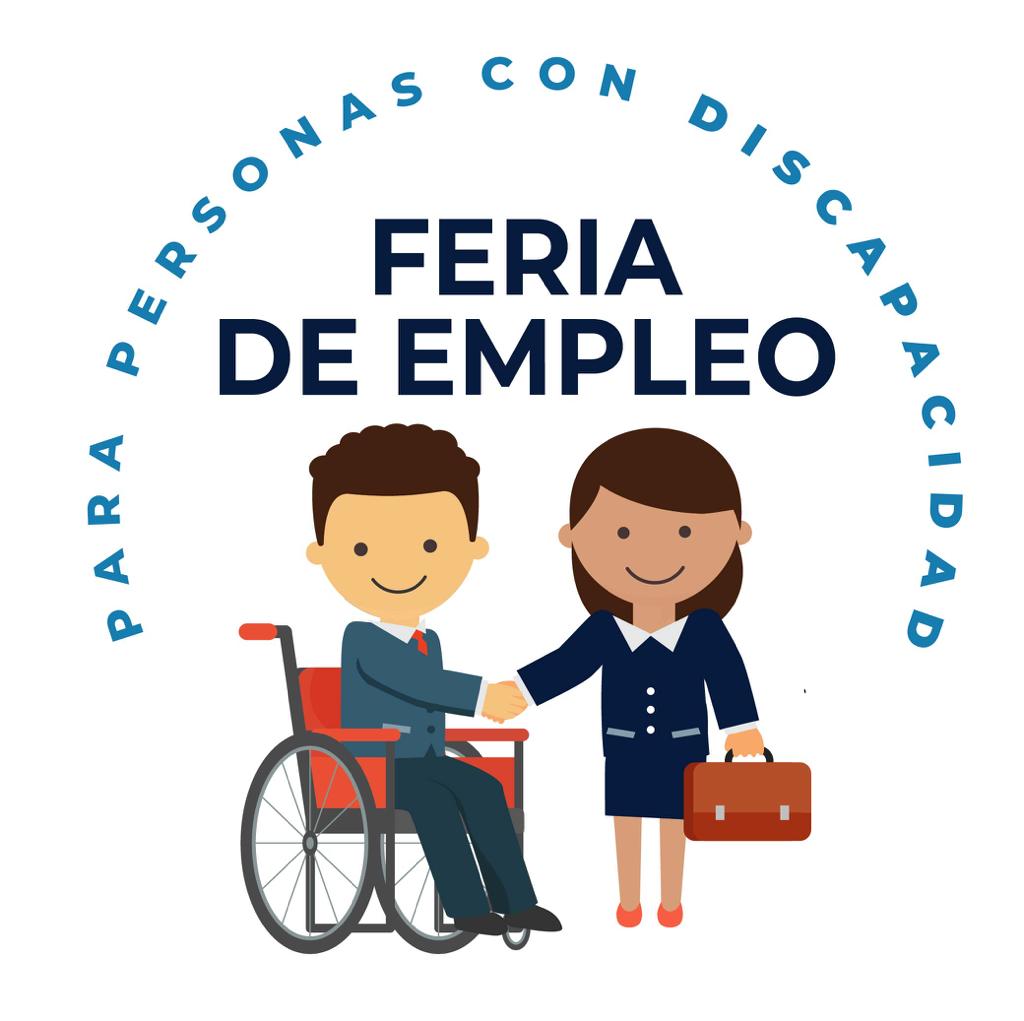 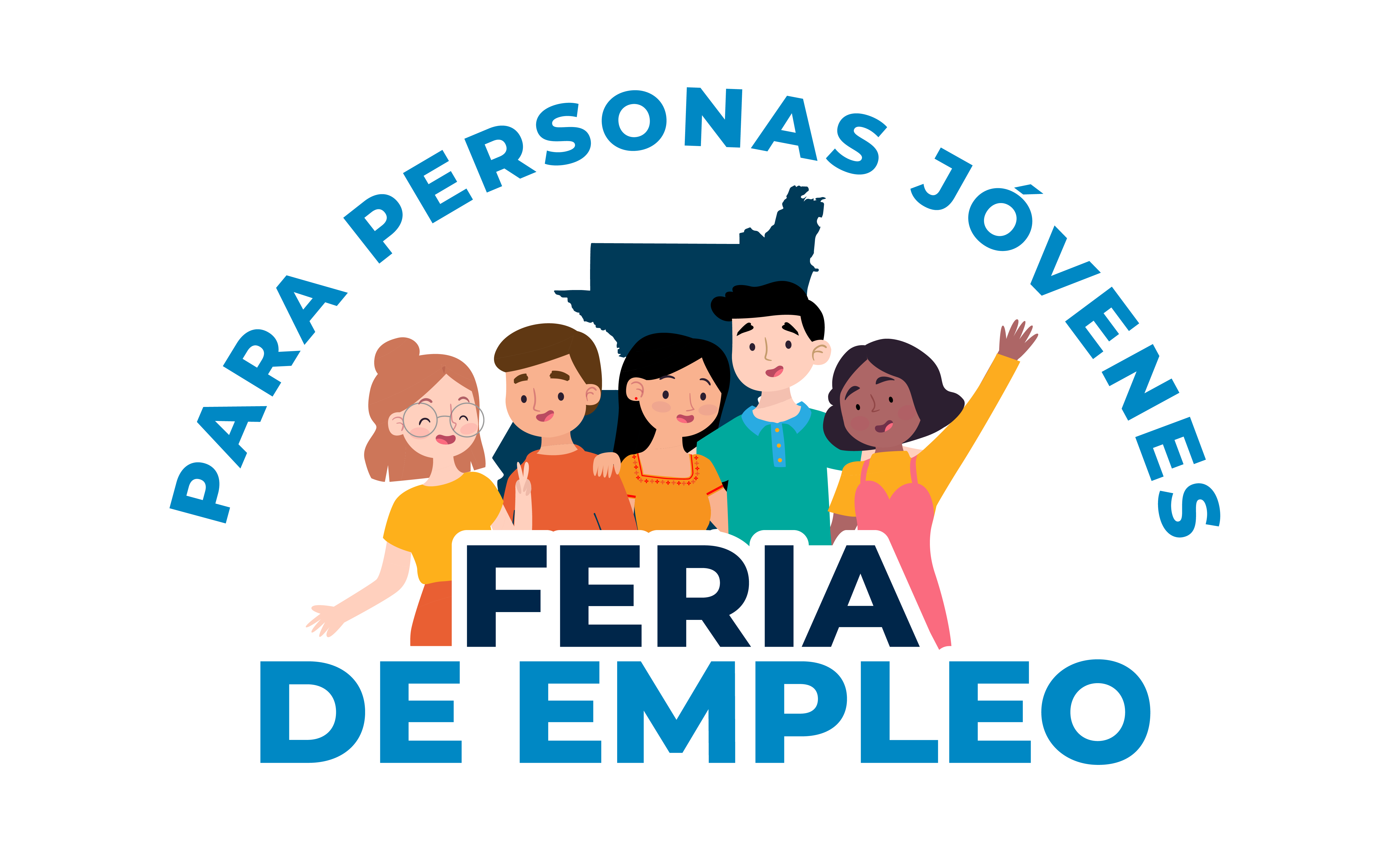 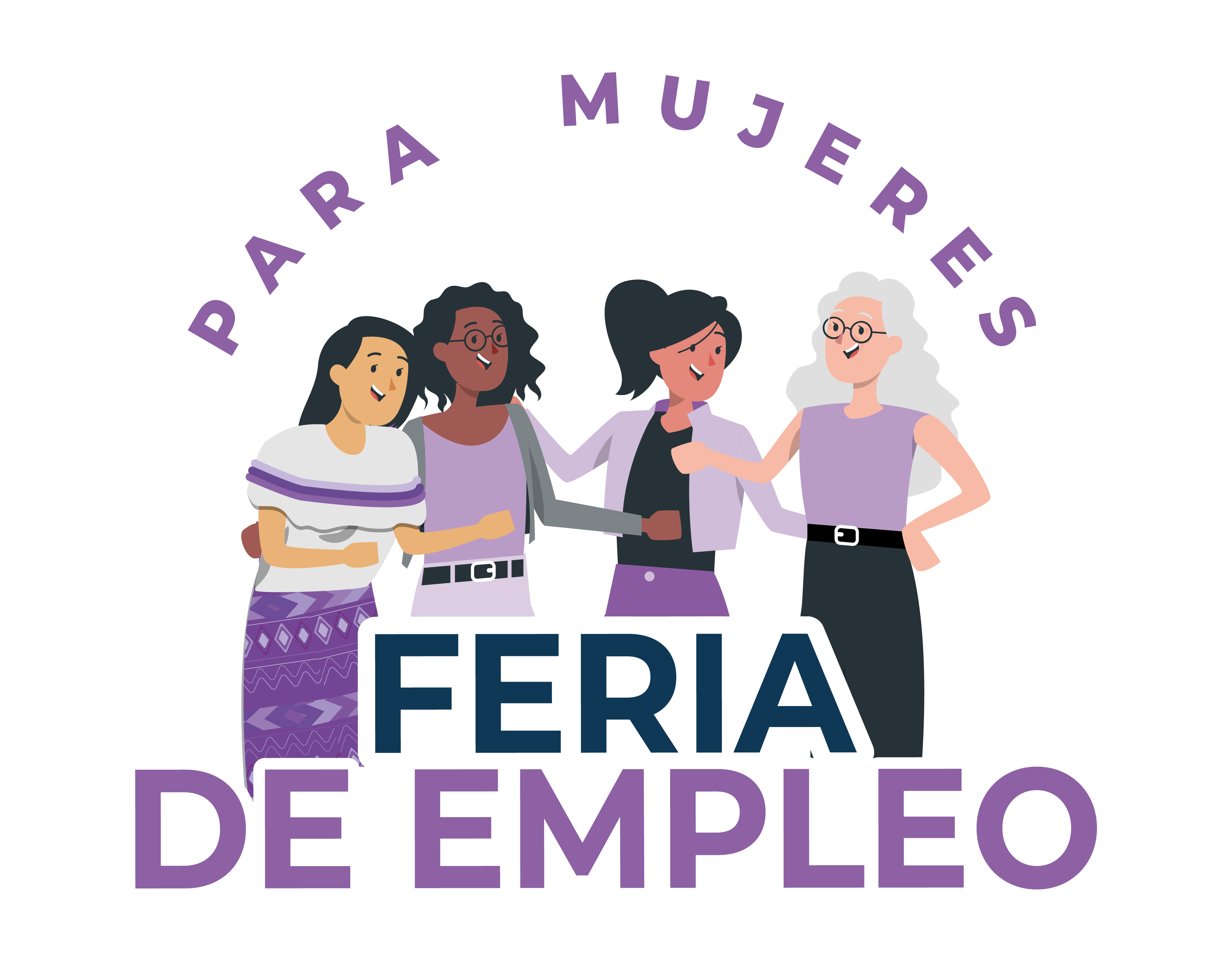 Con relación a la promoción de empleo digno, a lo largo del año se han llevado a cabo 6 ferias de empleo focalizadas para grupos vulnerables, en las cuales 559 empresas han participado, a través de la postulación de 10 mil 313 plazas laborales y 7 mil 176 personas han participado para la búsqueda de una oportunidad laboral.
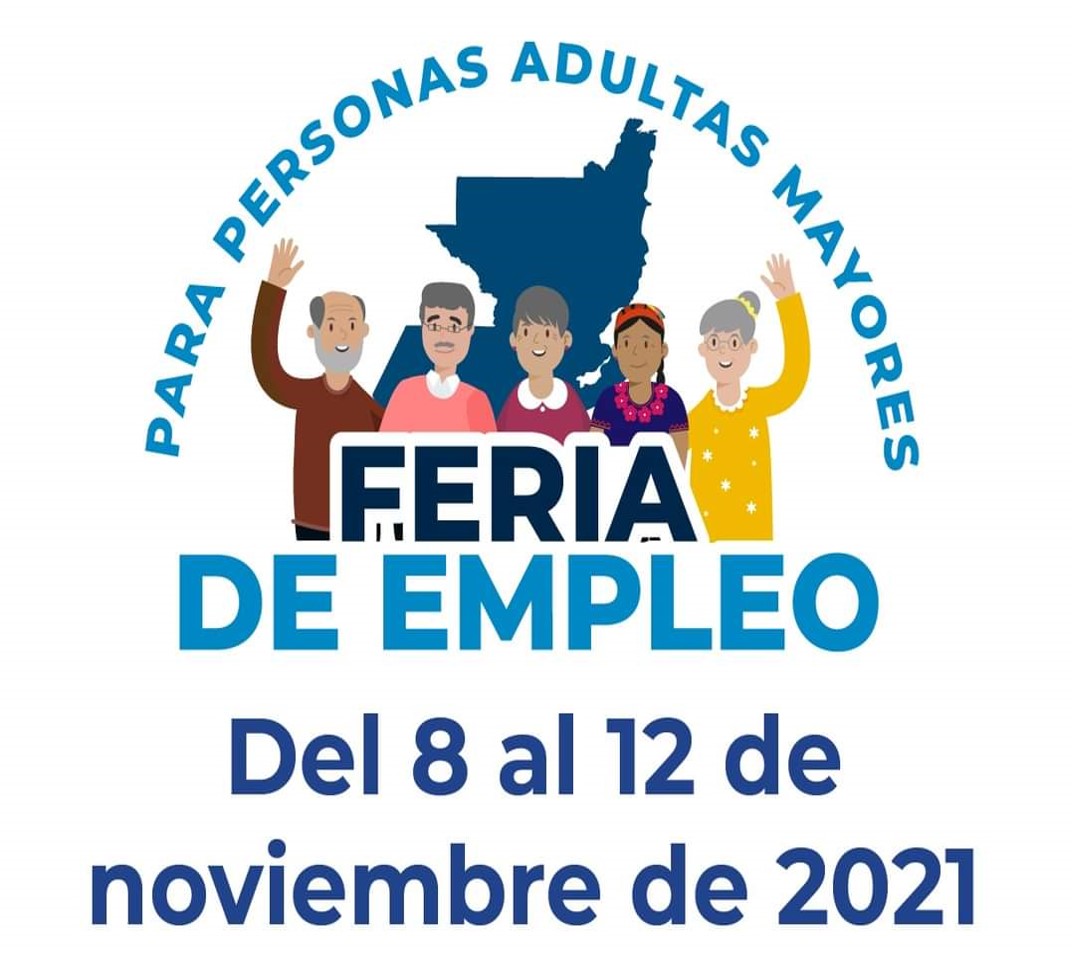 MODELO DE ATENCIÓN INTEGRAL PARA LAS MUJERESVÍCTIMAS DE VIOLENCIA I´X KEM (MAIMI)
La Dirección General de Empleo revisó y estableció una ruta de trabajo de atención, en coordinación con la Dirección de Previsión Social, a fin de articular acciones para la intermediación de mujeres víctimas de violencia a un proceso de inserción laboral o en su caso derivarlas a un proceso de formación o emprendimiento, con la asesoría en materia de derechos laborales desde la Sección de la Mujer Trabajadora, el proceso ha dado inicio con la atención de 9 mujeres en el rango de edad de 27 a 46 años.
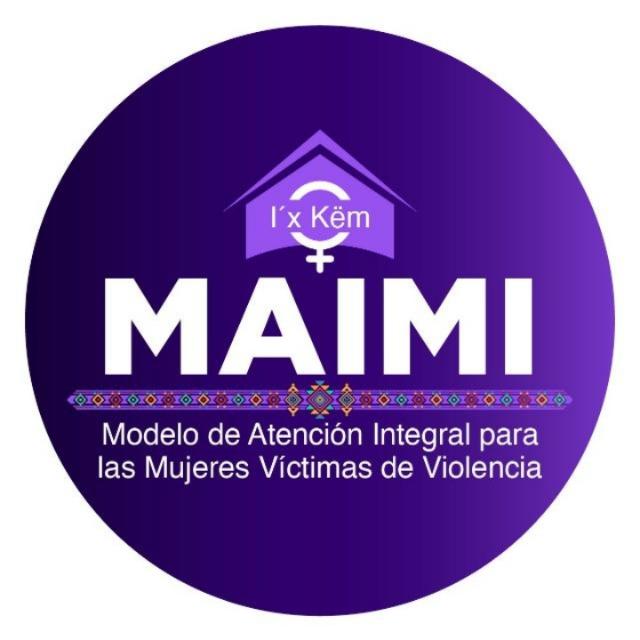 VENTANILLA DE ATENCIÓN AL MIGRANTE RETORNADO
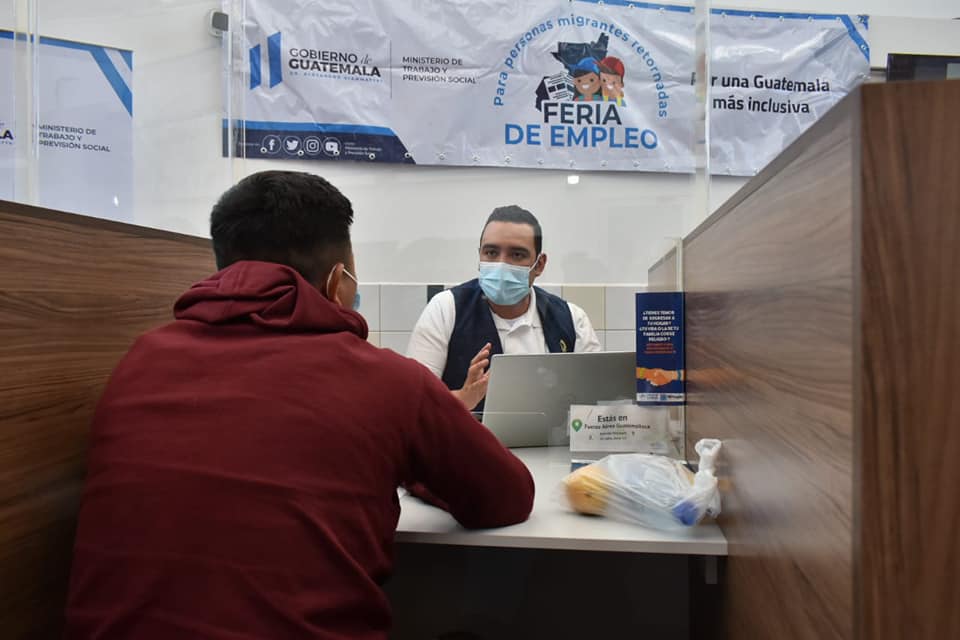 Durante 2021, se registraron a 804 personas migrantes retornadas atendidos en el Centro de Recepción de Migrantes Retornados de la Fuerza Aérea Guatemalteca, del cual octubre fue el mes con más registros realizados.
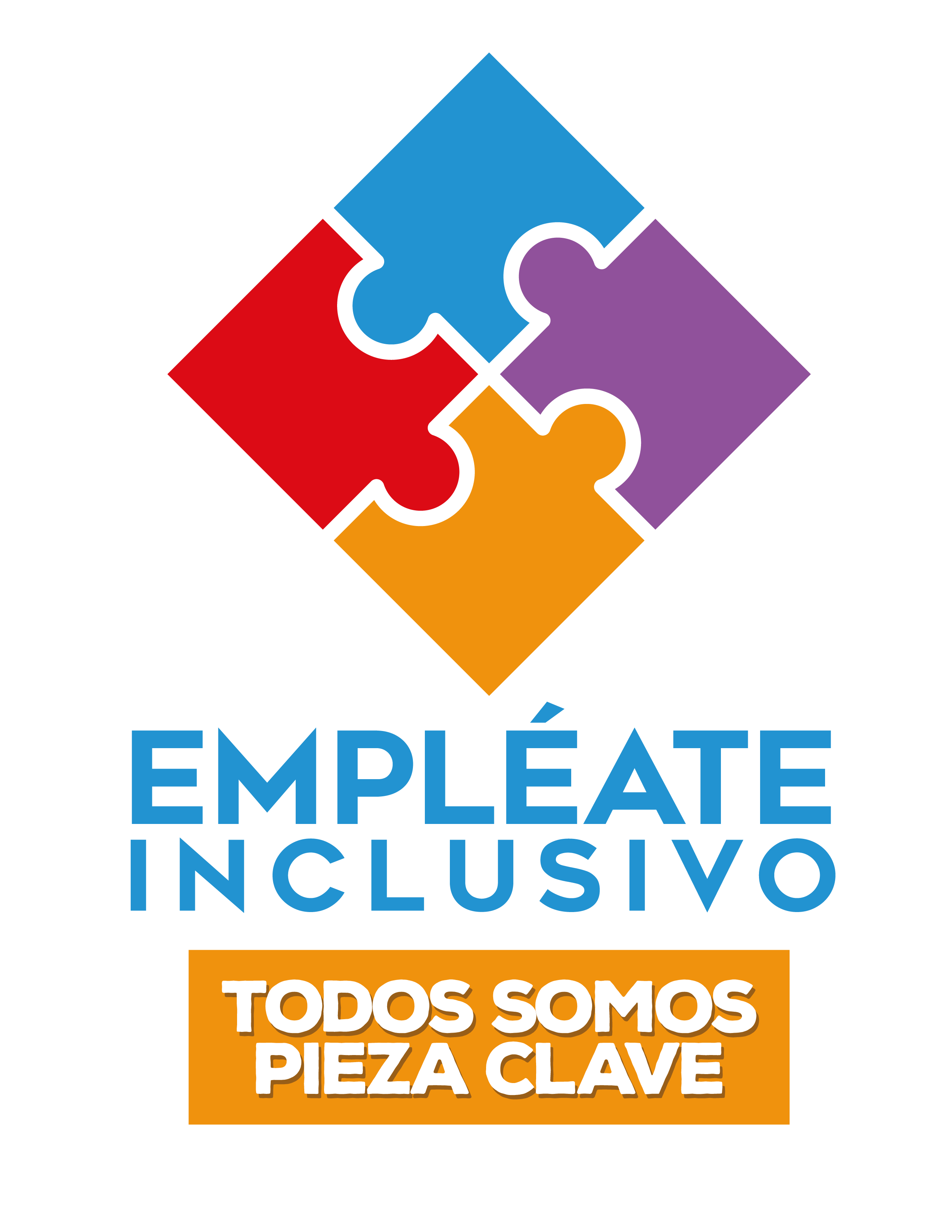 VENTANILLA EMPLÉATE INCLUSIVO
Se ha dado orientación laboral a 347 personas con discapacidad.
LOGROS DEL PROGRAMA NACIONAL DE ESCUELAS TALLER Y TALLERES DE EMPLEO
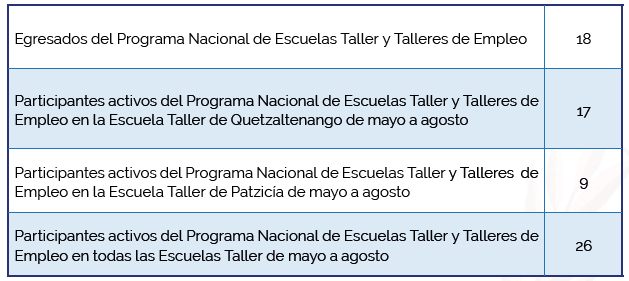 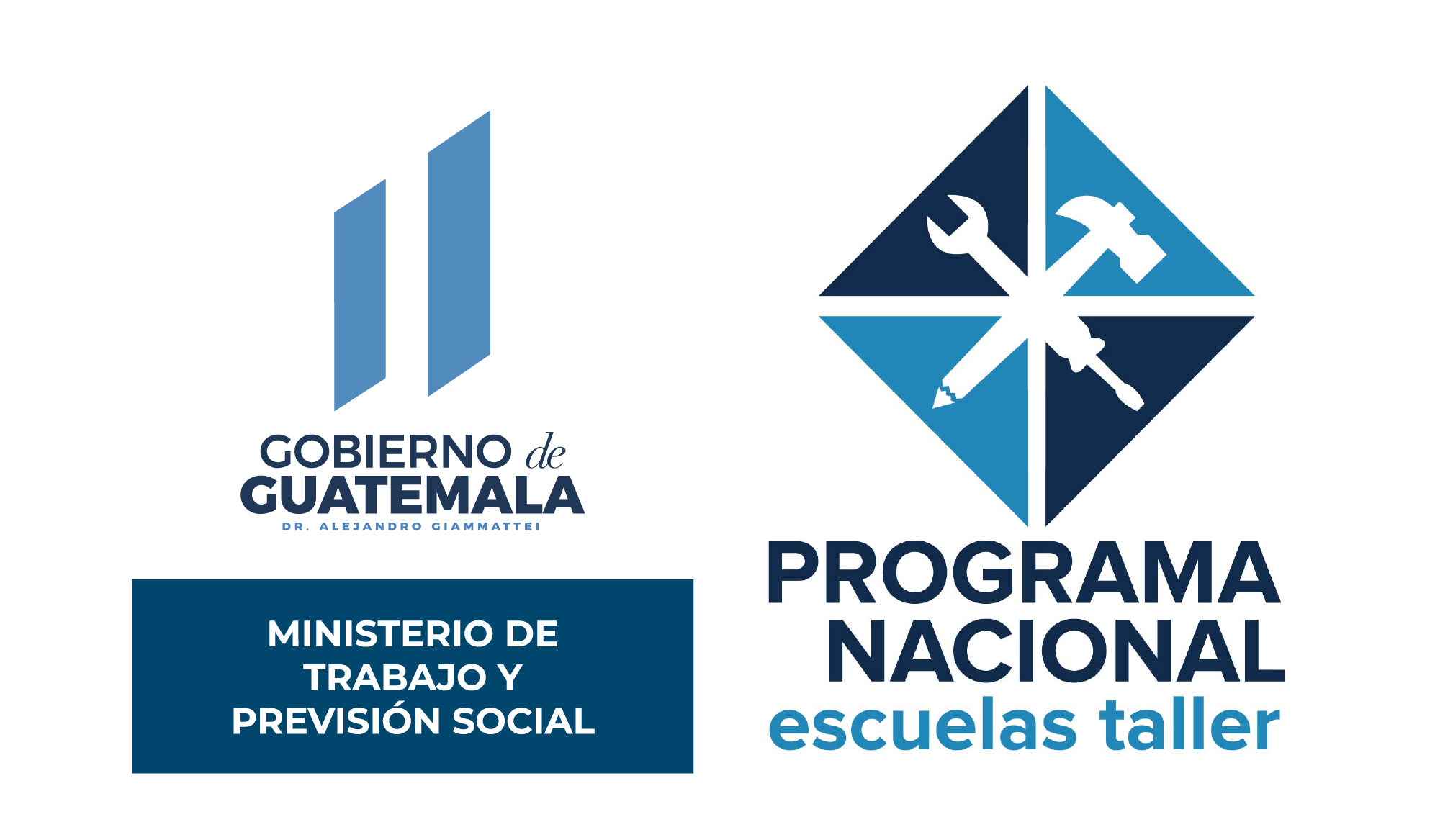 RESULTADOS DE LA SECCIÓN DE FORMACIÓN Y CAPACITACIÓN
Ha atendido a 142 grupos para formación con 11 mil 160 horas de capacitación. Entre los temas se puedo mencionar mantenimiento básico del sistema eléctrico de motocicletas, elaboración de lácteos, manualidades de arreglos florales, repostería básica, instalaciones eléctricas domiciliares, repostería entre otros. En este rubro, es importante enfatizar que se brindó el servicio de capacitación a 15 familias de las víctimas del caso de Tamaulipas.
PROGRAMA DE TRABAJO TEMPORAL
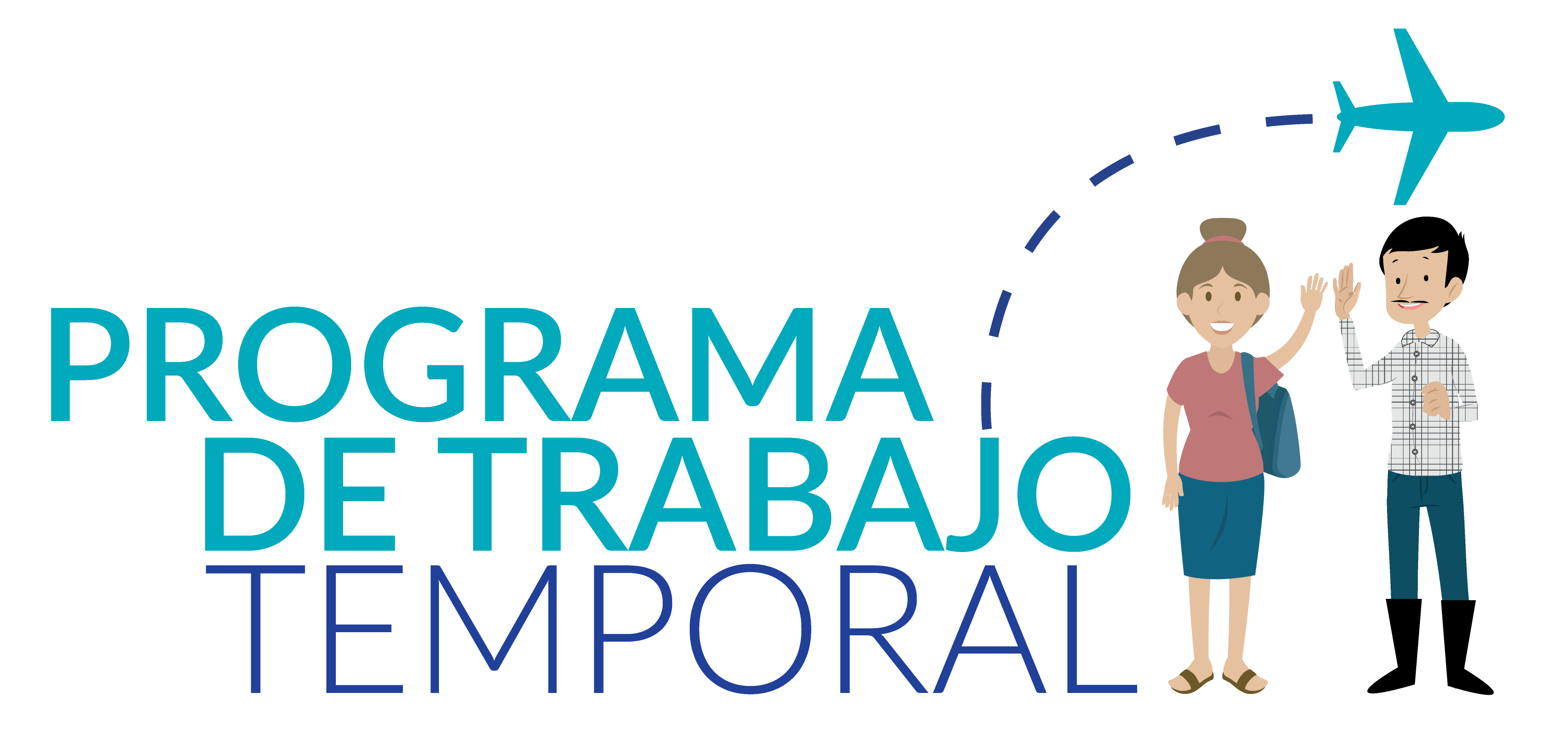 Durante 2021 se reporta un total de 916 trabajadores migrantes temporales seleccionados de los cuales 219 corresponden a Canadá y 697 corresponden a Estados Unidos.
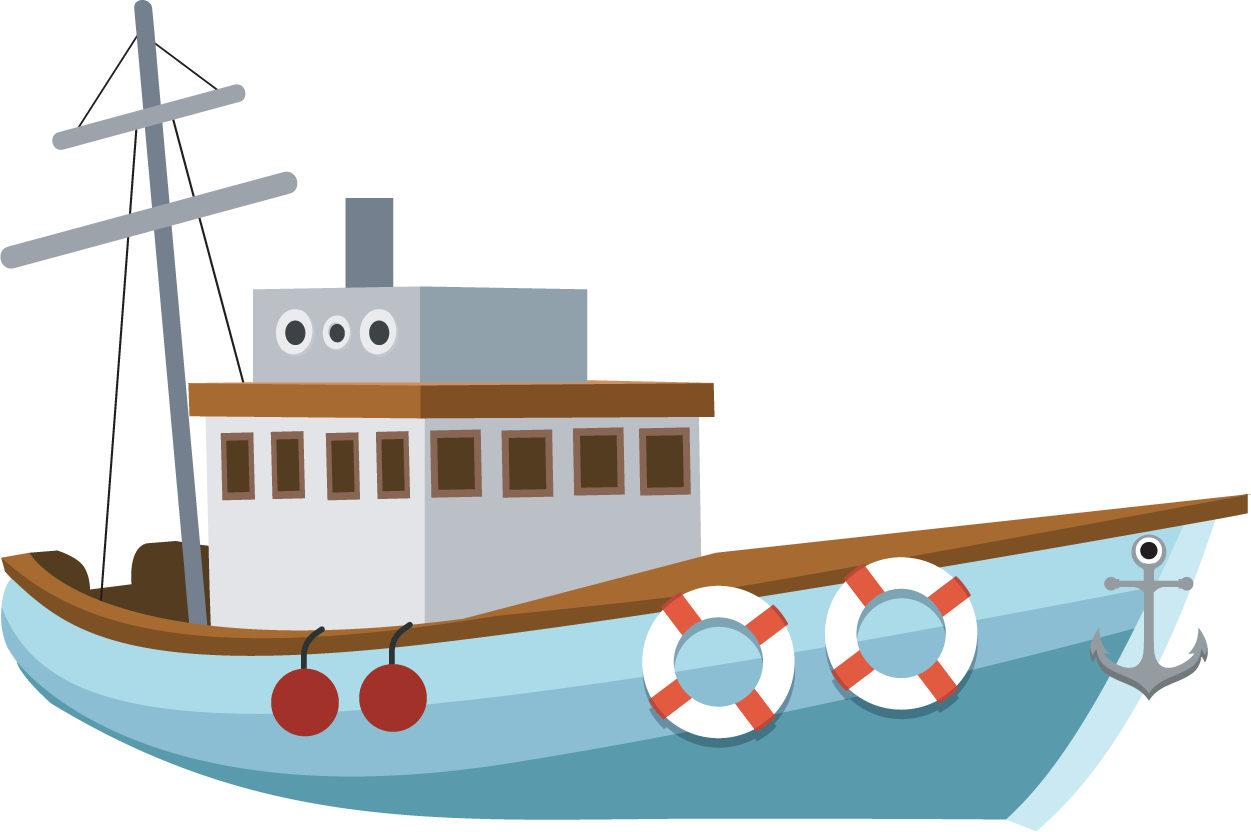 Se realizó la entrega de 50 becas Marinos Mercantes del Bicentenario, con el objetivo de certificar a aspirantes que busquen adquirir una ventaja competitiva para obtener un empleo formal y digno a bordo de una flota mercante internacional; que contribuya a su desarrollo personal, el de su familia y comunidad.
SALUD Y SEGURIDAD OCUPACIONAL
Durante el tercer cuatrimestre se reportan los siguientes registros y estadísticas:
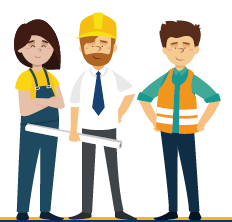 De acuerdo al plan estratégico del Departamento de Salud y Seguridad Ocupacional este año se visitaron 1,000 empresas del sector comercio; 992 empresas del sector manufacturero y 551 empresas del sector construcción.
PROGRAMA DE APORTE ECONÓMICO DEL ADULTO MAYOR (PAM)
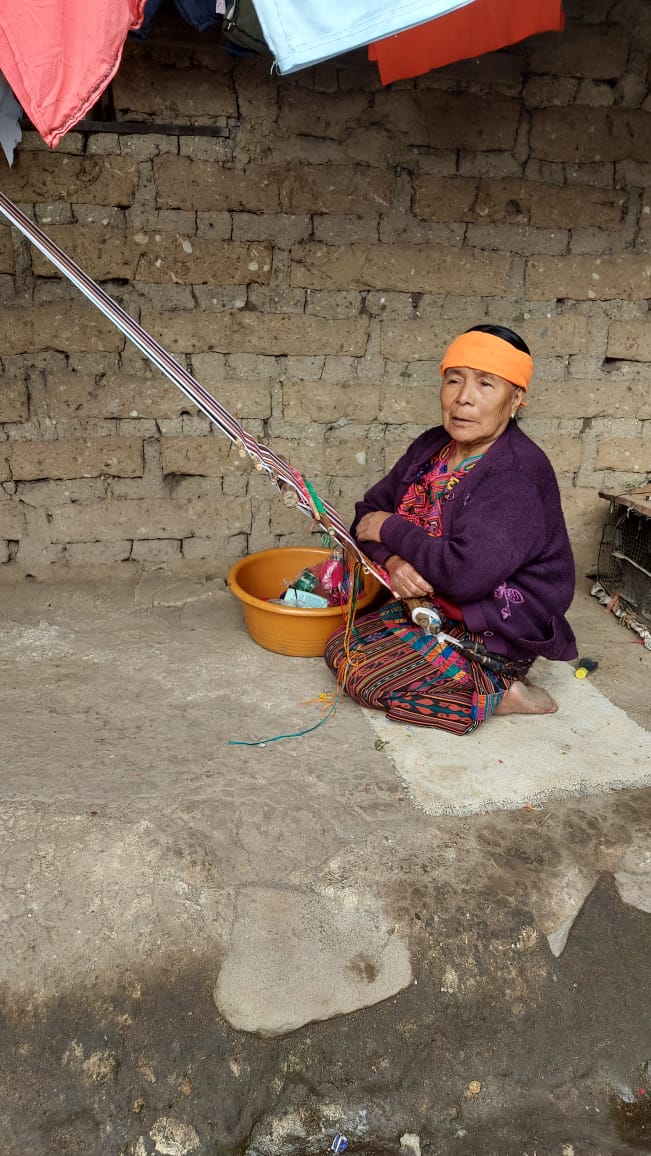 De septiembre a diciembre de 2021, se han beneficiado a 111,311 personas, con lo cual se han ejecutado Q172,938,00.00, lo cual representa un 32.34% de ejecución en el tercer cuatrimestre.
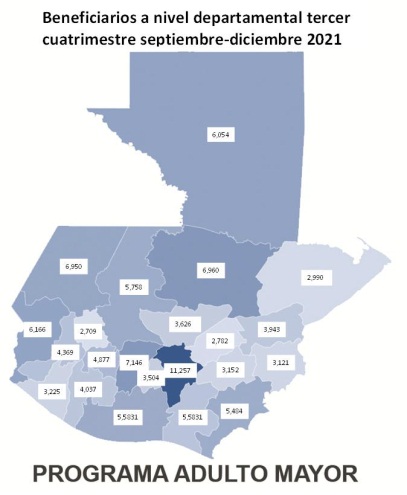 Diferendo territorial insular y marítimo pendiente de resolver
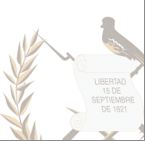 PROYECTO DE LOS CENTROS DE ATENCIÓN INTEGRAL PARA LA PREVENCIÓN Y ERRADICACIÓN DEL TRABAJO INFANTIL (CAIPETI)
En la actualidad se tienen 3 centros en funcionamiento, el primero está en el mercado la Democracia, departamento de Quetzaltenango; el segundo centro está ubicado en la cabecera departamental de San Marcos y el tercero en el municipio de Antigua Guatemala, departamento de Sacatepéquez. Es importante indicar que se firmó convenio para implementación de CAIPETI, en el municipio de Huité, departamento de Zacapa.
CONSTANCIA Y CHARLAS SOBRE LOS DERECHOS Y OBLIGACIONES LABORALES A LOS ADOLESCENTES EN LA EDAD MÍNIMA AL TRABAJO
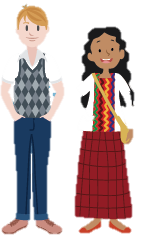 En la oficina de la Unidad de Protección a la Adolescencia Trabajadora (UPAT) se informa y orienta sobre los derechos laborales y se extiende la constancia laboral sobre la edad mínima para la admisión  al empleo, al mes de agosto se han extendido 806 constancias.
CONFERENCIA DE MINISTRAS Y MINISTROS DETRABAJO DE CENTROAMÉRICA Y REPÚBLICA DOMINICANA
En el marco del bicentenario de la independencia y en su calidad de presidencia pro tempore del Consejo de Ministros y Ministras de Trabajo de Centroamérica y República Dominicana (CARD), el Ministerio de Trabajo y Previsión de Guatemala llevó a cabo la Conferencia de Ministros de Trabajo del Bicentenario. Esta actividad constó de tres momentos: 1. Sesión extraordinaria del CARD; 2. Diálogo regional sobre la eliminación del trabajo infantil; y 3. Panel foro sobre el futuro del trabajo en la región.
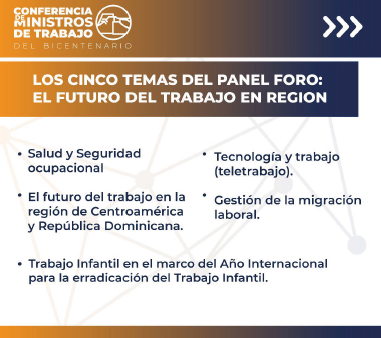 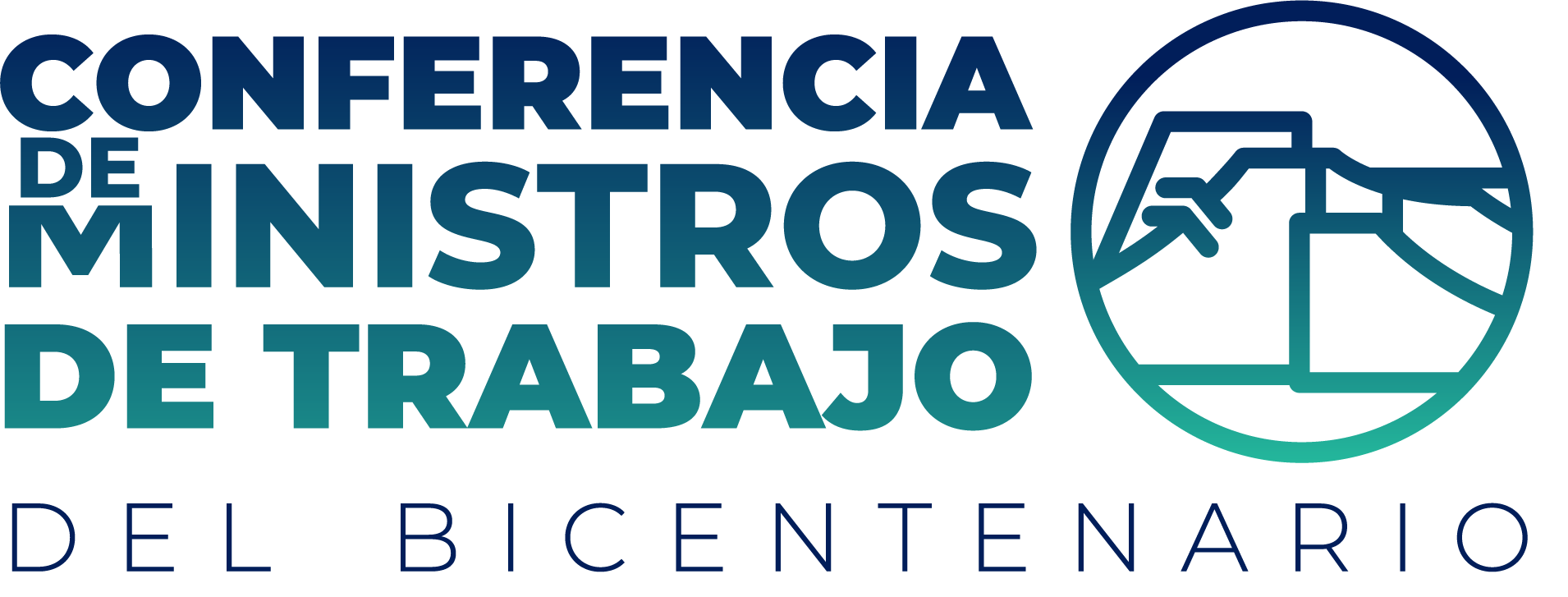 INICIATIVA “ESPACIOS AMIGOS DE LA LACTANCIA MATERNA EN EL LUGAR DE TRABAJO”
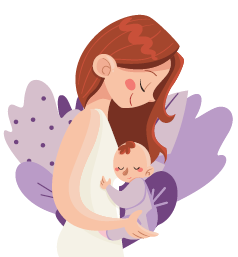 La Sección de la Mujer Trabajadora, preside el Comité Institucional de la Lactancia Materna, con el propósito de coordinar la promoción, el uso y mantenimiento del Espacio Amigo de la Lactancia Materna. A través de la Sección se implementa en conjunto con el Fondo de las Naciones Unidas para la Infancia -UNICEF- con el compromiso de promover la iniciativa en las instituciones del sector público y privado. En este sentido, el Ministerio de Trabajo y Previsión Social otorga el reconocimiento de Entidad Amiga de la Lactancia Materna. En el 2021 se reconocieron a 2 empresas: Bayer de Guatemala y Grupo Financiero G&T Continental, quienes cumplieron con los 10 pasos de la Iniciativa Espacios Amigos de la Lactancia Materna.
CAMPAÑA DE COMUNICACIÓN “RENACIENDO EN GUATE”
Para promover la inclusión laboral de personas refugiadas y solicitantes de la condición de refugiado, en diciembre el Ministerio de Trabajo y Previsión Social y la Agencia de la ONU para los Refugiados (ACNUR), lanzaron la campaña de comunicación Renaciendo en Guate, que comprende la narración del testimonio de tres personas refugiadas para sensibilizar a la población guatemalteca sobre las causas de desplazamiento forzado en el mundo y promover la inserción de estas personas en el mercado laboral guatemalteco.
VICEMINISTERIO DE ADMINISTRACIÓN DE TRABAJO
CONSTANCIA DE BUENAS PRÁCTICAS LABORALES (BPL)
El objetivo de la Constancia BPL es fomentar el cumplimiento de la normativa laboral, la formalidad laboral y la competencia leal entre empresas, ya que avalará que cumplen con los requisitos establecidos por este proceso y la normativa laboral vigente. El empleador podrá hacer constar si en su centro de trabajo se encuentran trabajando personas mayores de sesenta años y personas con discapacidad, con el fin de alcanzar la igualdad de oportunidades y el cumplimiento de los derechos laborales. Por tanto, incluirá las insignias especiales cuando corresponda. 

Las convocatoria de este año estuvieron comprendida del 15 al 30 de abril y 15 al 31 de agosto. En total 38 empresas lograron obtener la constancia; 2 de ellas obtuvieron insignias especiales por la contratación de personas con discapacidad y 18 por la contratación de personas mayores de 60 años.
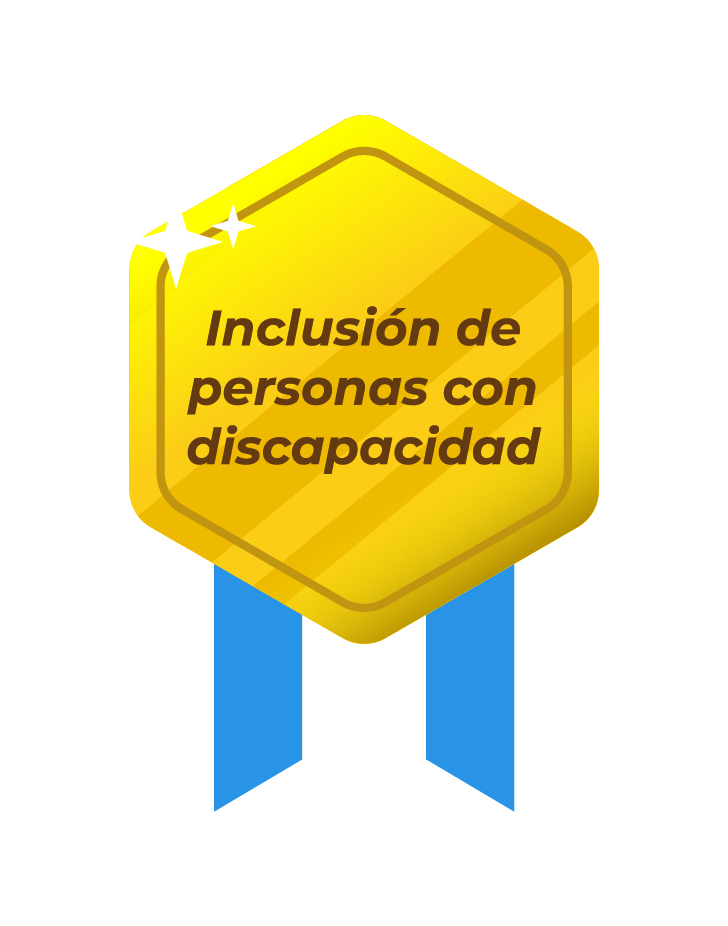 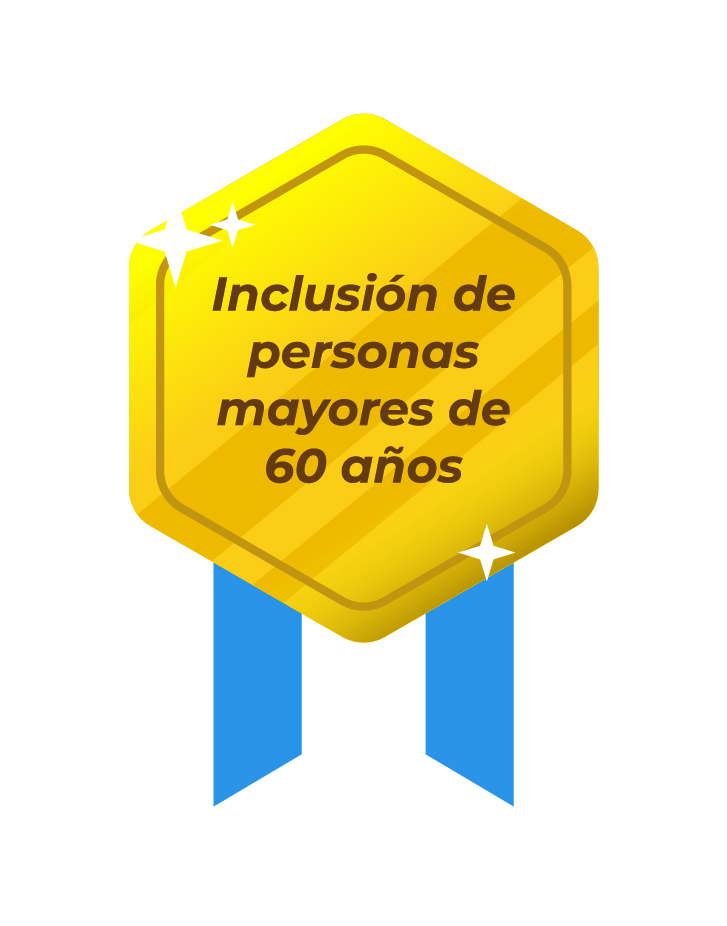 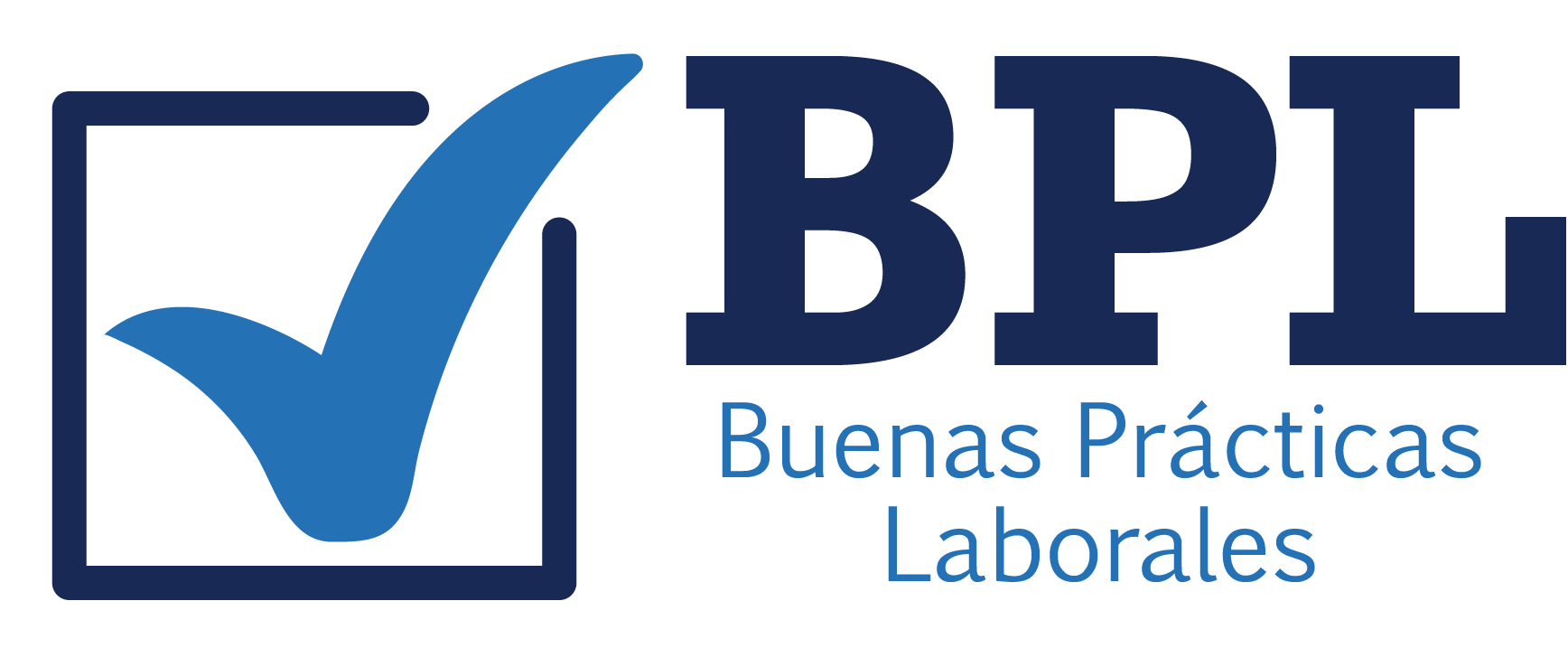 SALARIO MÍNIMO 2022
Después de realizar un análisis exhaustivo del trabajo de las Comisiones Paritarias de Salario Mínimo, de los informes presentados por la Comisión Nacional del Salario, el Banco de Guatemala y el Instituto Guatemalteco de Seguridad Social, según lo establecido en el Código de Trabajo, se fijó el salario mínimo para el año 2022, según el Acuerdo Gubernativo 278-2021, por medio del cual se incrementó el salario mínimo para cada una de las actividades reguladas, en un 4.75 %, después de 3 años de no aumentar.
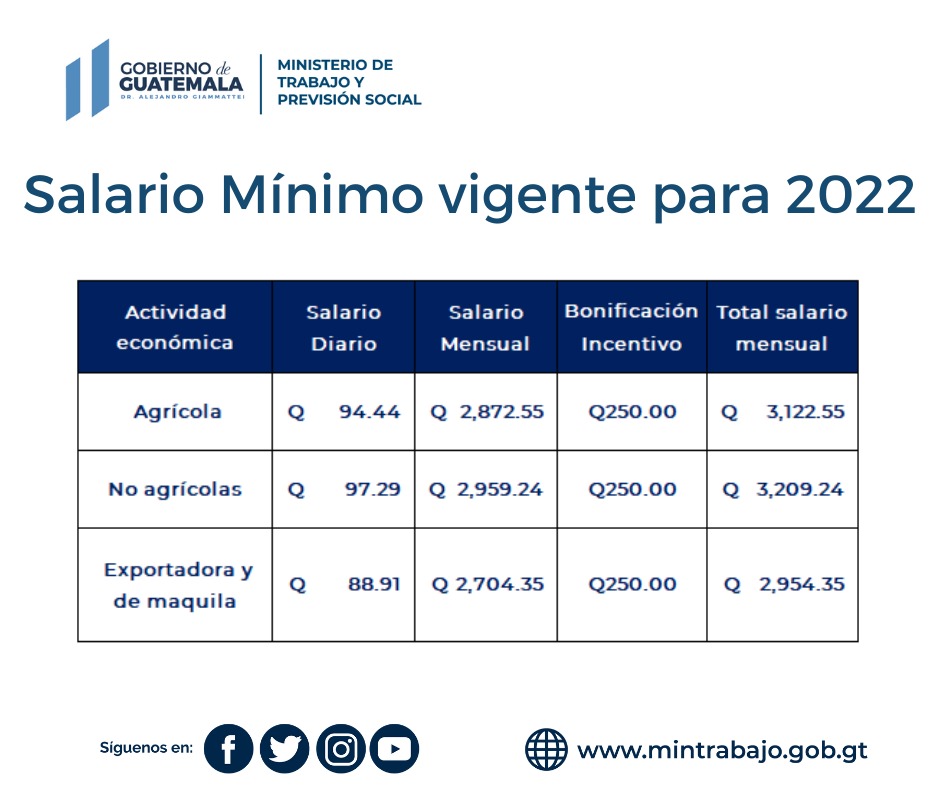 INSPECCIÓN GENERAL DE TRABAJO (IGT)
Resultados durante el tercer cuatrimestre:
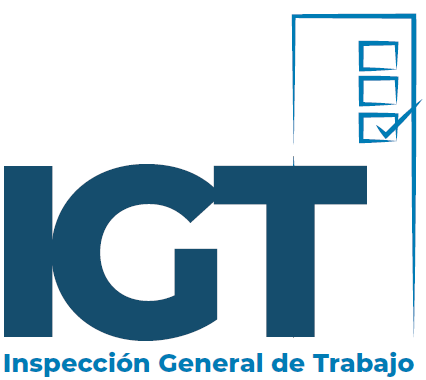 INSPECCIÓN GENERAL DE TRABAJO (IGT)
La Inspección General de Trabajo realizó 7 operativos de inspección de trabajo en los 22 departamentos del país y tiene 2 planes operativos de inspección de trabajo programados en el mes de diciembre, siendo estos:
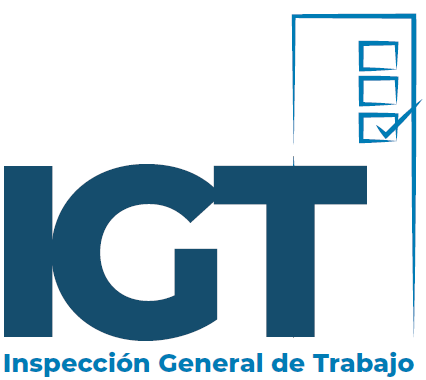 INSPECCIÓN GENERAL DE TRABAJO (IGT)
Se han recuperado por concepto de sanciones administrativas en la Inspección General de Trabajo los siguientes montos:
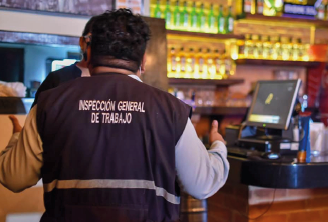 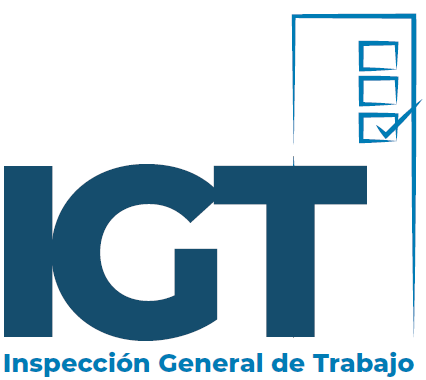 INSPECCIÓN GENERAL DE TRABAJO (IGT)
Y como parte del Programa de Fortalecimiento de la Inspección General de Trabajo, establecido en la Acción Prioritaria 15 de la Política Nacional de Empleo Digno, se realizó la contratación de 17 nuevos inspectores de trabajo haciendo un total de 178 inspectores a nivel nacional. También se realizó la compra de 75 escritorios y archivos nuevos y 500 chalecos para inspectores y delegados de toda la república. Por último, se llevó a cabo la adquisición de 28 vehículos y 5 motocicletas para las delegaciones departamentales de la Inspección General de Trabajo.
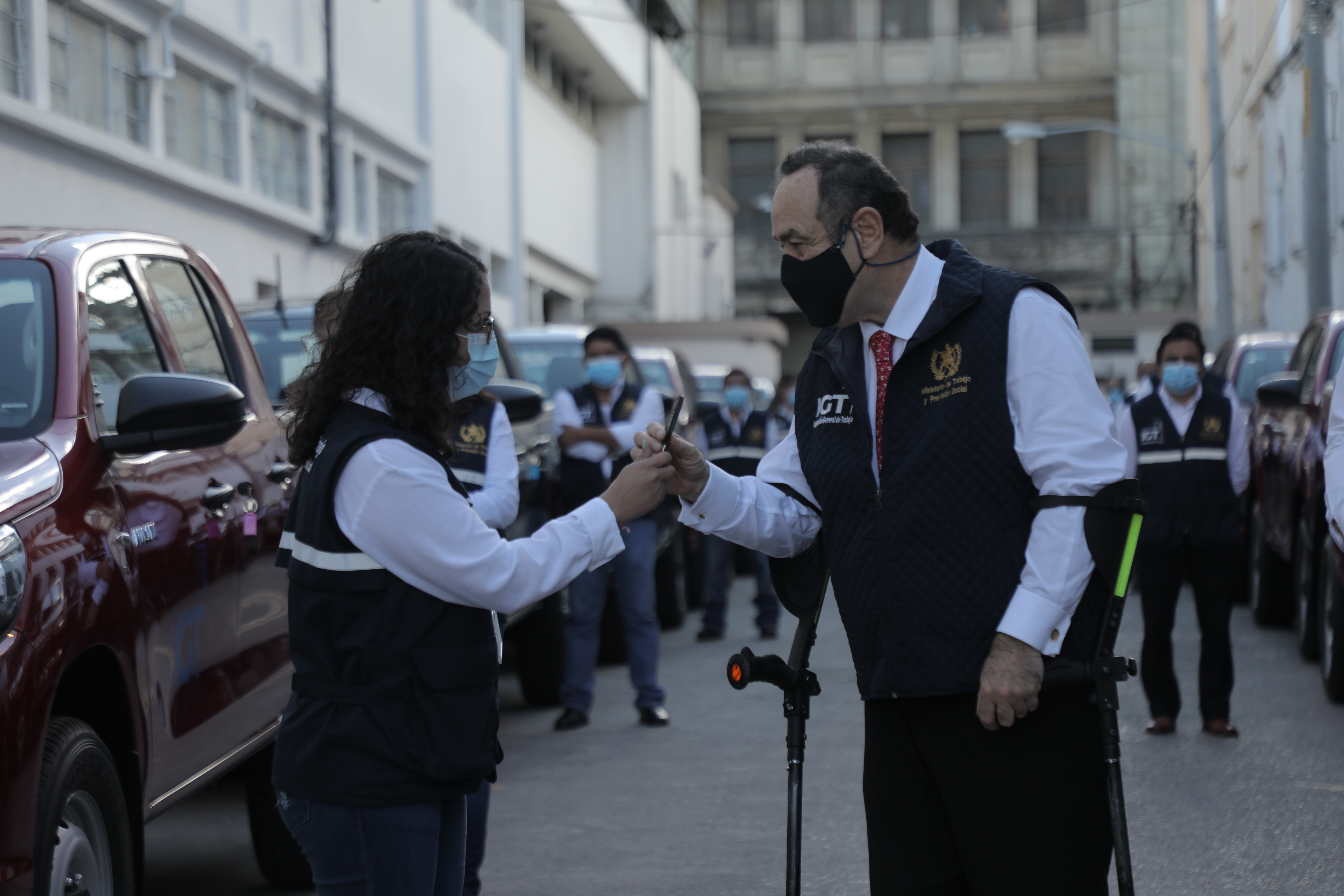 Dirección General de Trabajo (DGE)
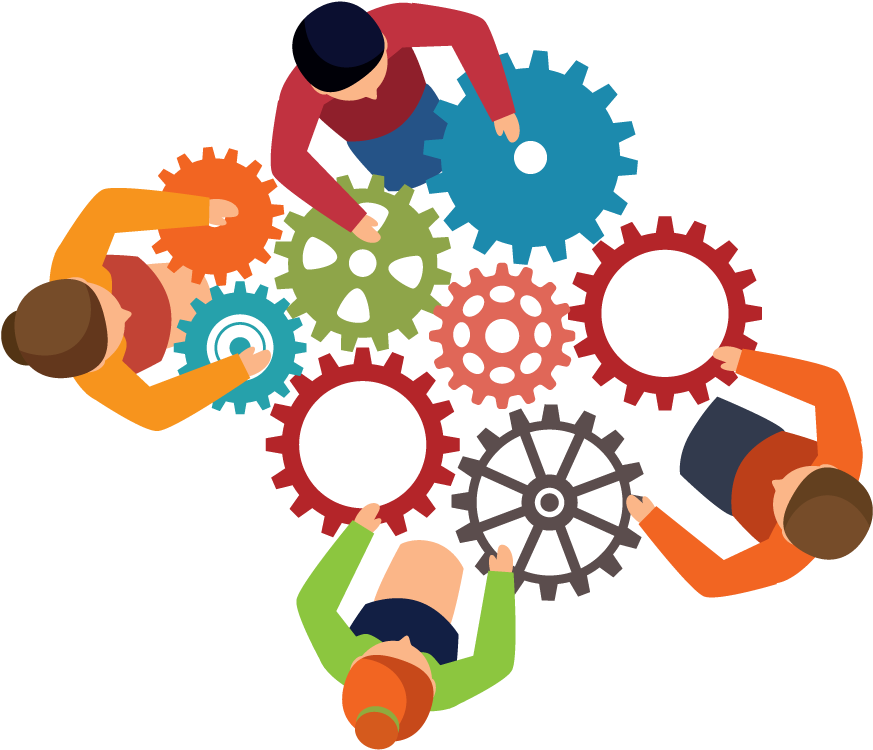 Dirección General de Trabajo (DGE)
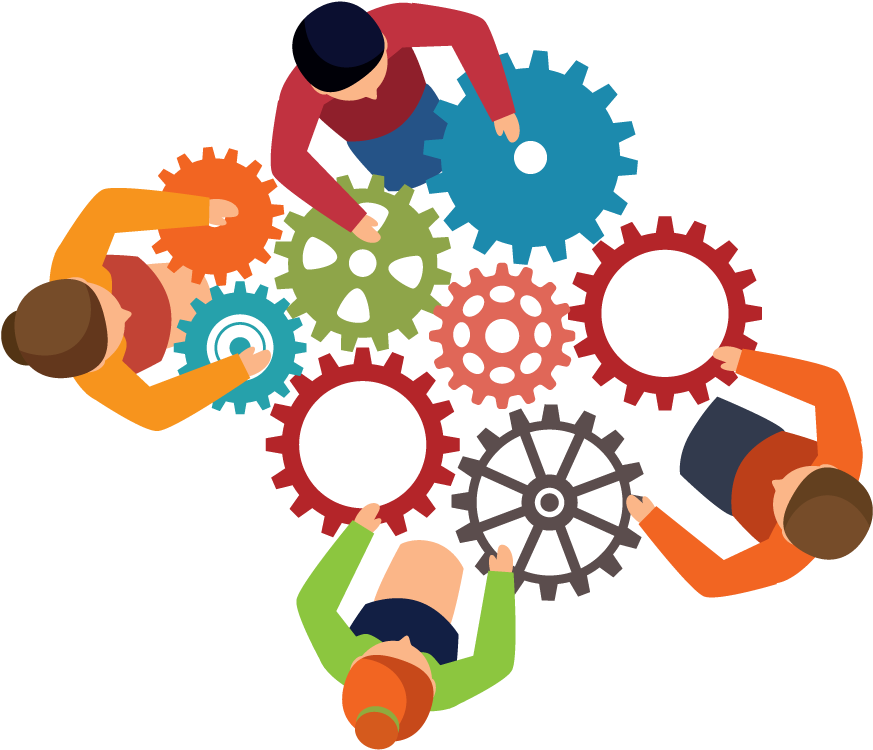 Fomento a la Legalidad Laboral
Obtuvo como resultado 5,527 trabajadores y empleadores capacitados y asesorados en derechos y obligaciones laborales, los cuales algunos fueron atendidos vía telefónica y presencial. El monto recuperado a favor de los trabajadores de mayo a agosto asciende a Q.539,348.25.

Actividades realizadas durante el segundo cuatrimestre:
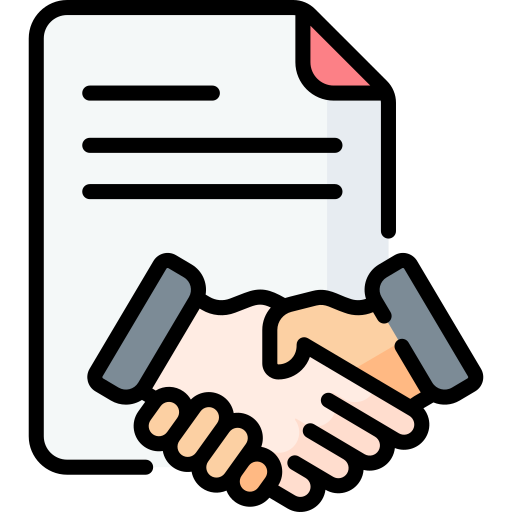 RESULTADOS DE CORTO YMEDIANO PLAZO ALCANZADOS EN EL MARCO DE LA POLÍTICAGENERAL DE GOBIERNO
A continuación, se presentan los avances físicos y financieros obtenidos durante el tercer cuatrimestre de las acciones e intervenciones establecidas en la estructura programática del Ministerio de Trabajo y Previsión Social que dan respuesta las metas y pilares de la PGG.
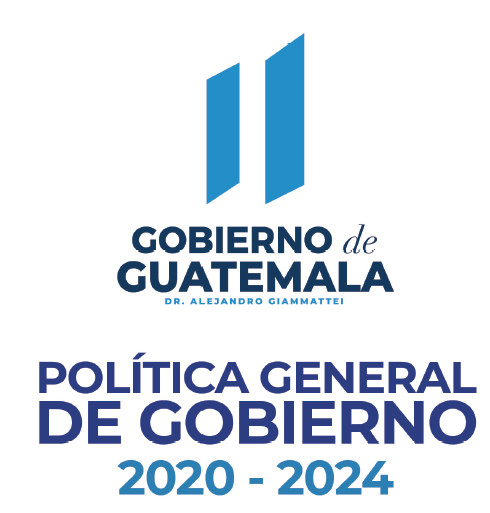 LOGROS INSTITUCIONALES
DESAFÍOS INSTITUCIONALES
Fortalecimiento del recurso humano reclasificando al personal, ya que la mayor parte del personal está contratado bajo el renglón 029, realizando funciones que corresponden a un renglón de personal permanente.

Actualización y aprobación del Reglamento Orgánico Interno, derivado a que es necesario realizar acciones correctivas en cuanto a las funciones de las dependencias del Ministerio de Trabajo y Previsión Social.

Elaboración de 7 manuales de funciones, procesos y procedimientos que permitan evidenciar el debido que hacer institucional, que coadyuve a ordenar los procesos de forma concisa, además de facilitar la comprensión y funcionamiento de los mismos.
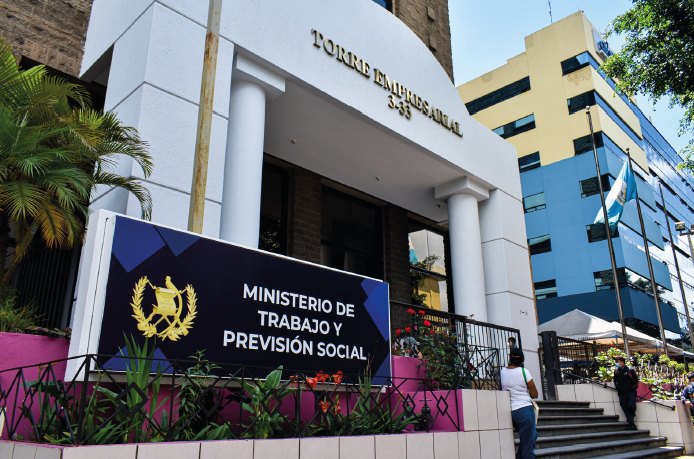 MINISTERIO DE TRABAJO Y 
PREVISIÓN SOCIAL
Ministerio de Trabajo y Previsión Social